ACTIVIDAD DE DONACIÓN Y TRASPLANTE 




 EN ESPAÑA - 2018
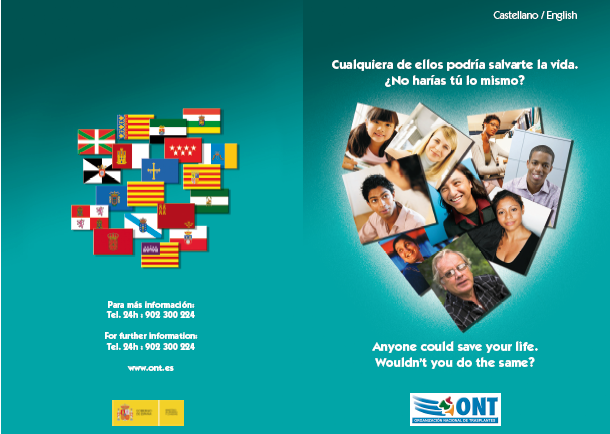 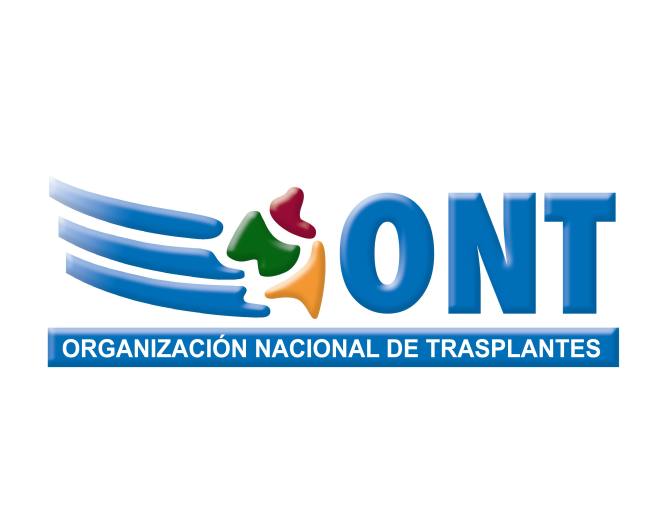 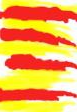 DOSSIER PRENSA 2019
DONANTES DE ÓRGANOS EN ESPAÑA
DESDE EL INICIO DE LA O.N.T.
550                                                                                                                  2241
+37%
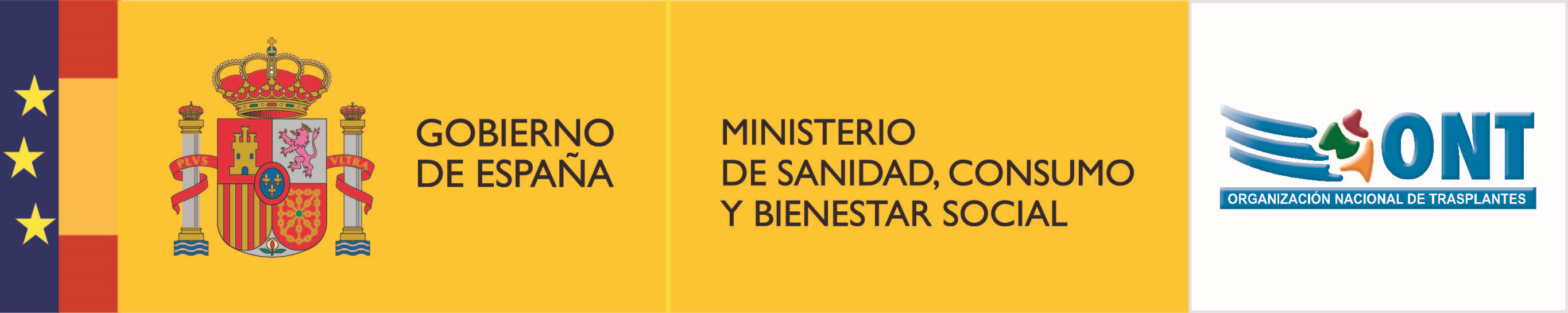 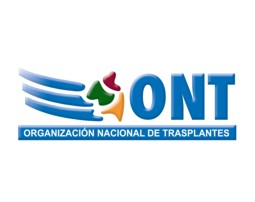 EN LOS CINCO ÚLTIMOS AÑOS ESPAÑA HA REGISTRADO EL MAYOR INCREMENTO EN DONACIÓN DE SU HISTORIA
Fuente: Organización Nacional de Trasplantes
Donación de órganos en España 2018
66,7
64,4
43,0
64,1
86,2
80,6
43,2
60,4
>60
32,3
58,9
33,8
>50
48,2
29,2
>40
64,5
48,0
≤40
56,5
52,5
10 CCAA          > 50
  7 CCAA          > 60
  2 CCAA          > 80
49,5
12,5
12,5
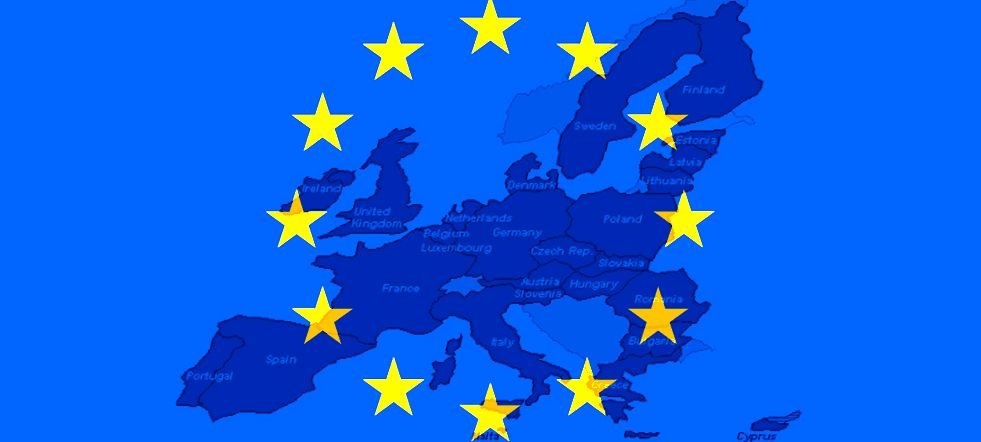 48,0
2018
22,3
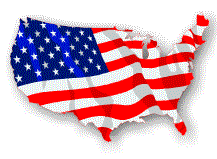 31,7
9,7
)
HAY GRANDES DIFERENCIAS
ENTRE LOS ÍNDICES ESPAÑOLES 
DE DONACIÓN DE ÓRGANOS Y LOS
DE LOS PAÍSES MAS DESARROLLADOS
DEL MUNDO
(DONANTES  PMP 2017 )
THERE IS GREAT DIFFERENCE
BETWEEN THE SPANISH 
ORGAN DONATION RATES AND
THOSE OF MOST DEVELOPED
COUNTRIES
(DONORS PMP 2013)
29,7
19,4
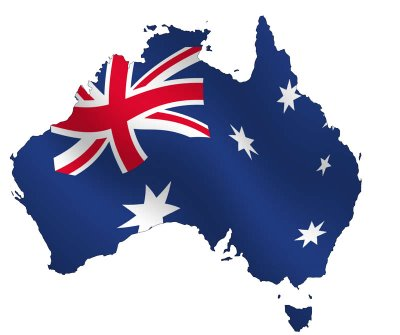 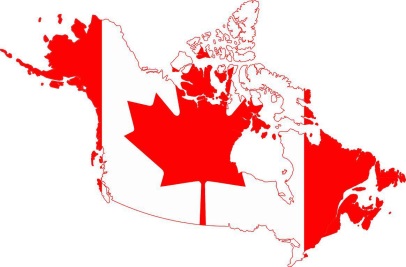 20,8
21,9
28,9
22,5
Fuente: Observatorio Global de Donación y Trasplante
Causa de fallecimiento de los donantes de órganos
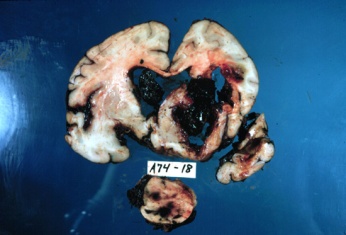 62%
56%
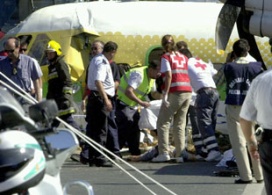 20%
4%
PORCENTAJE DE DONANTES POR ACCIDENTES DE TRÁFICO 2018:  3,8 %
Fuente: Organización Nacional de Trasplantes
[Speaker Notes: Media de edad 60,1 años]
Edad de los donantes de órganos en España
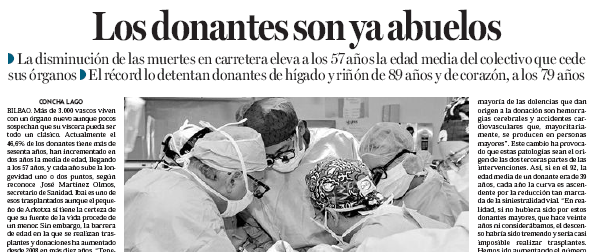 MÁS DE LA MITAD DE LOS DONANTES >60, 30%  >70  Y 9% > 80 AÑOS
Fuente: Organización Nacional  de Trasplantes
14%
Edad máxima de los donantes 
(órganos  trasplantados)
Fuente: Organización Nacional de Trasplantes
Donación en Asistolia en España
LA DONACIÓN EN ASISTOLIA YA REPRESENTA EL 28% DE LA ACTIVIDAD DE DONACIÓN EN EL PAÍS
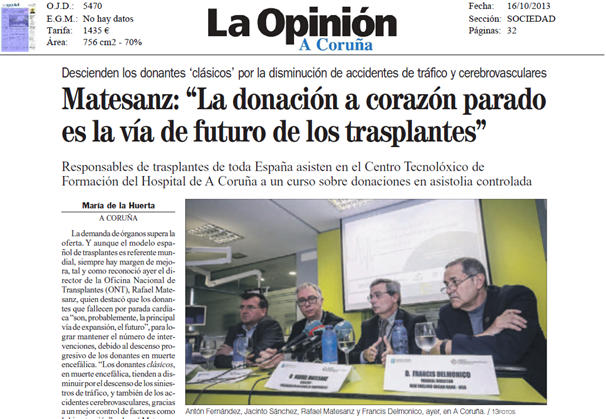 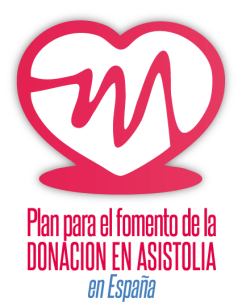 Consenso
RD 1723/2012
Proyecto piloto de DAC en País Vasco
Fuente: Organización Nacional de Trasplantes
[Speaker Notes: 629 donantes en asistolia]
Trasplantes de Órganos Sólidos en España
1989-2018
5.318
114 pmp
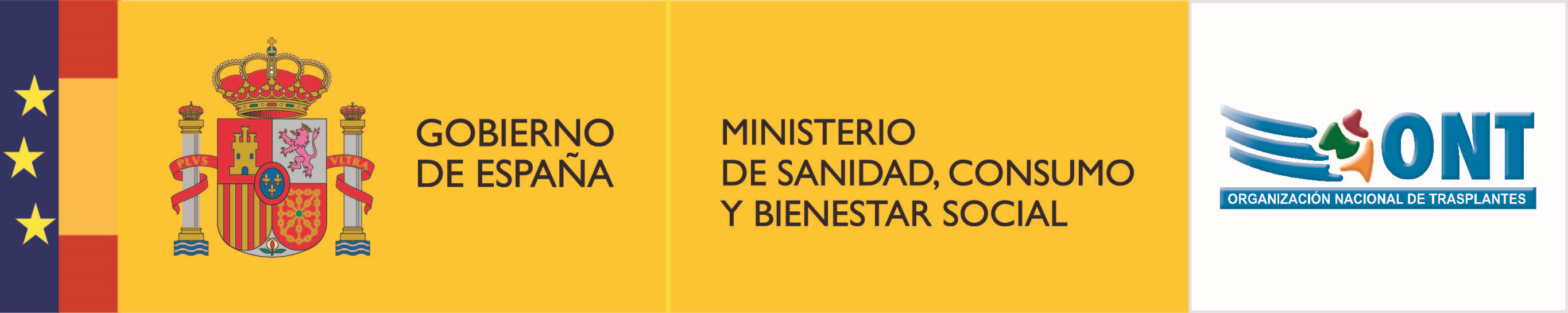 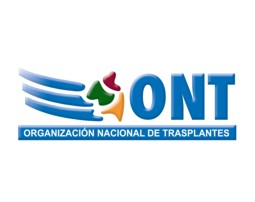 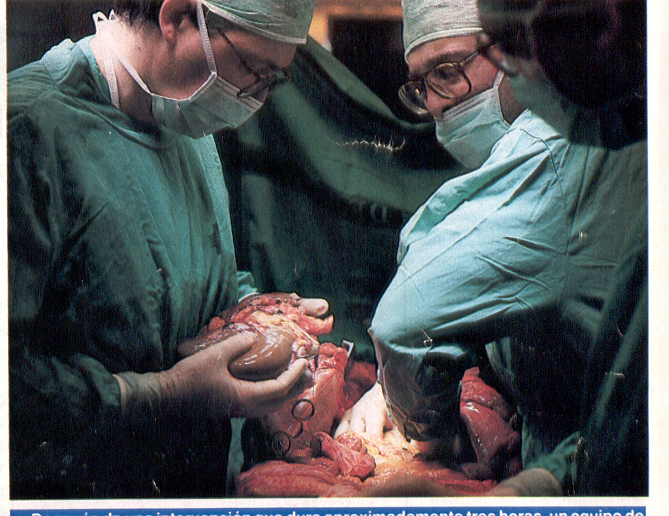 1.315
MÁXIMO HISTÓRICO: SUPERAMOS LOS 5.300 TRASPLANTES
Fuente: Organización Nacional de Trasplantes
[Speaker Notes: Total tx (absoluto y pmp) SON ORGANOS TRASPLANTADOS

2013:               4279                   90,8
2018:               5318                  113,8

25% incremento 5 años (pmp)

24% incremento 5 años (n absoluto)]
Trasplantes de donantes en asistolia en España
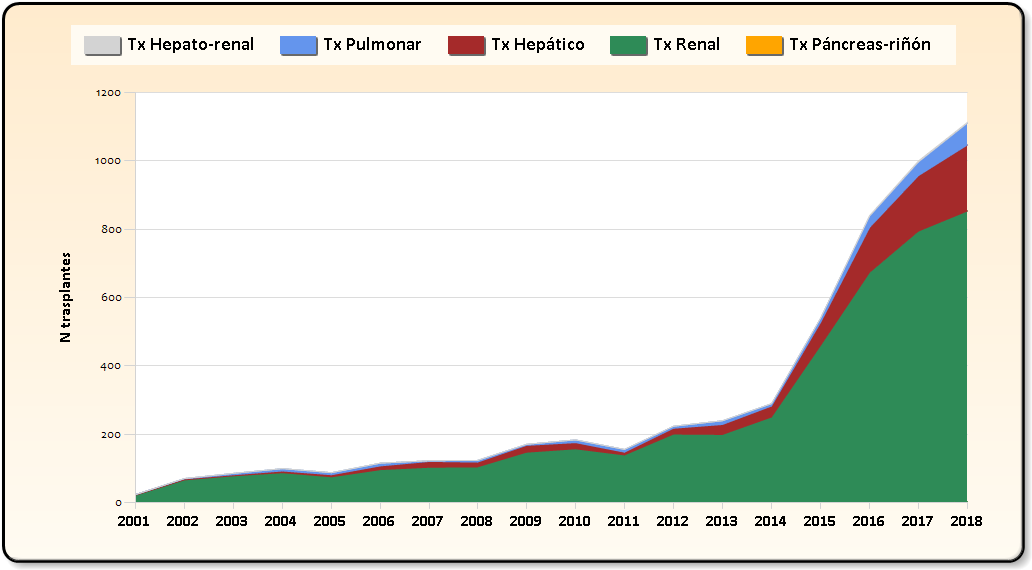 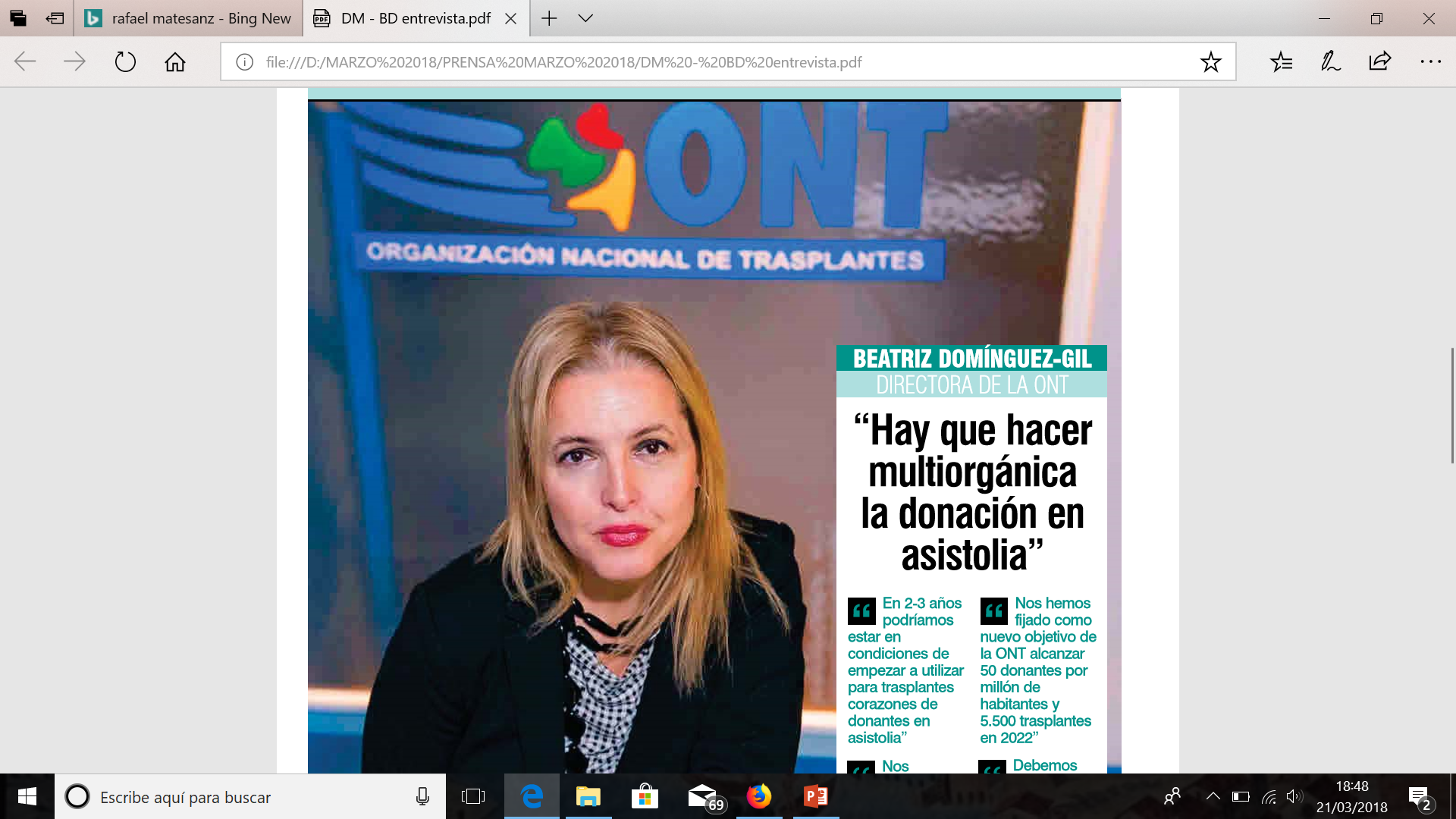 + 5600 desde los inicios de la DA en España
De 24 a más de 1100 
tx / año
Fuente: Organización Nacional de Trasplantes
[Speaker Notes: SON PACIENTES TRASPLANTADOS

992 EN 2017 
1111 en 2018

LLEVAMOS 9 PÁNCREAS]
Actividad de trasplante renal. 1989-2018
3310
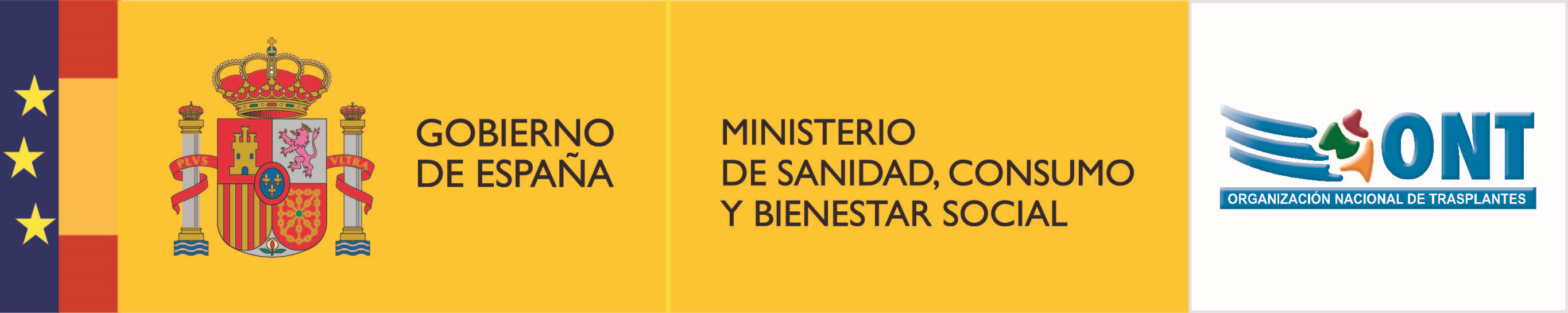 X 3!!!
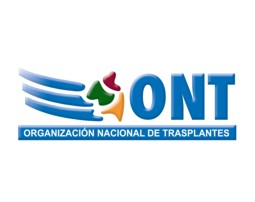 VIVO 9% del total
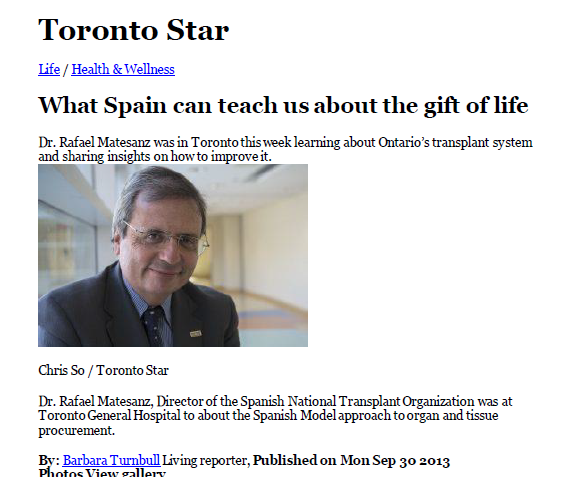 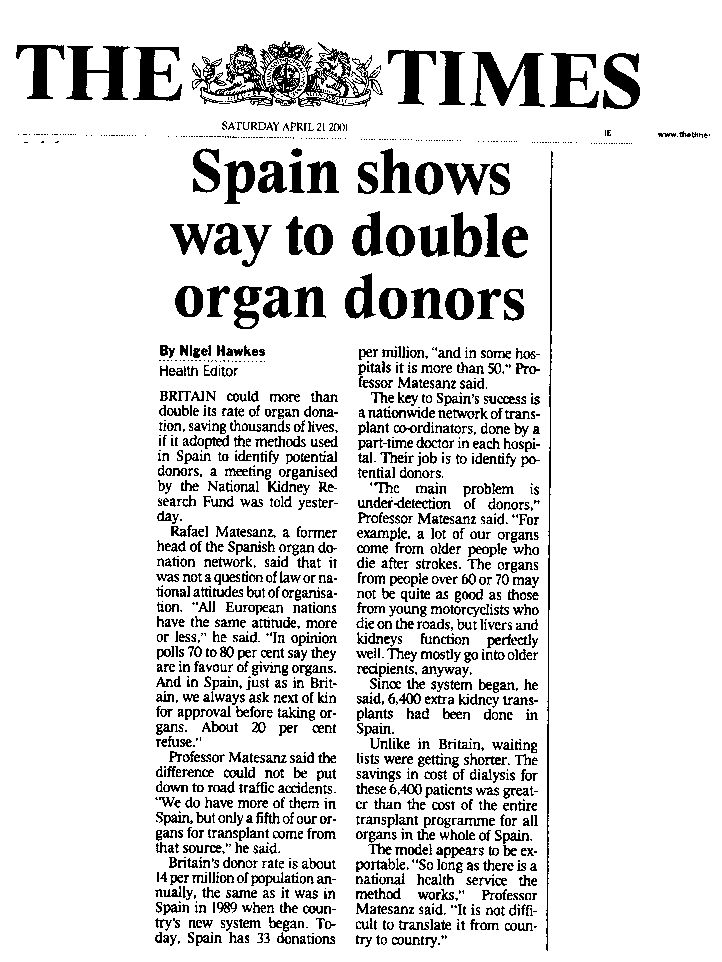 1039
Fuente: Organización Nacional de Trasplantes
Trasplantes 2018
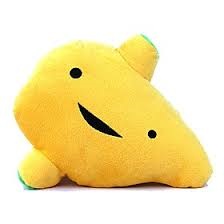 TRASPLANTE HEPÁTICO 	1.230
TRASPLANTE PULMONAR 	369
TRASPLANTE CARDIACO 	321
TRASPLANTE PANCREÁTICO 	82
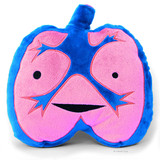 MÁXIMO 
HISTÓRICO
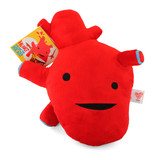 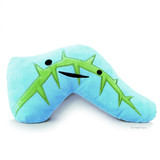 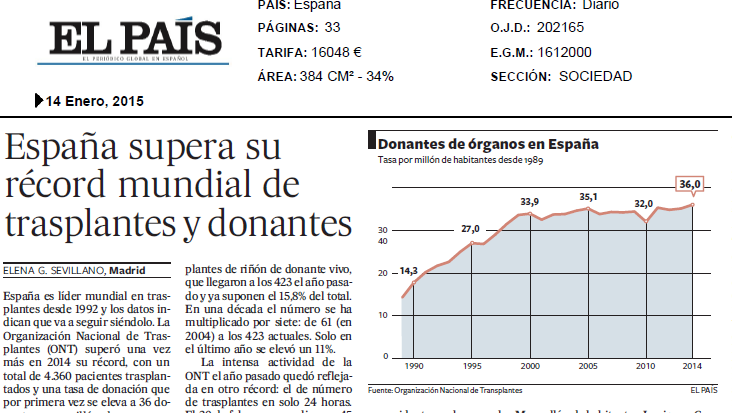 Fuente: Organización Nacional de Trasplantes
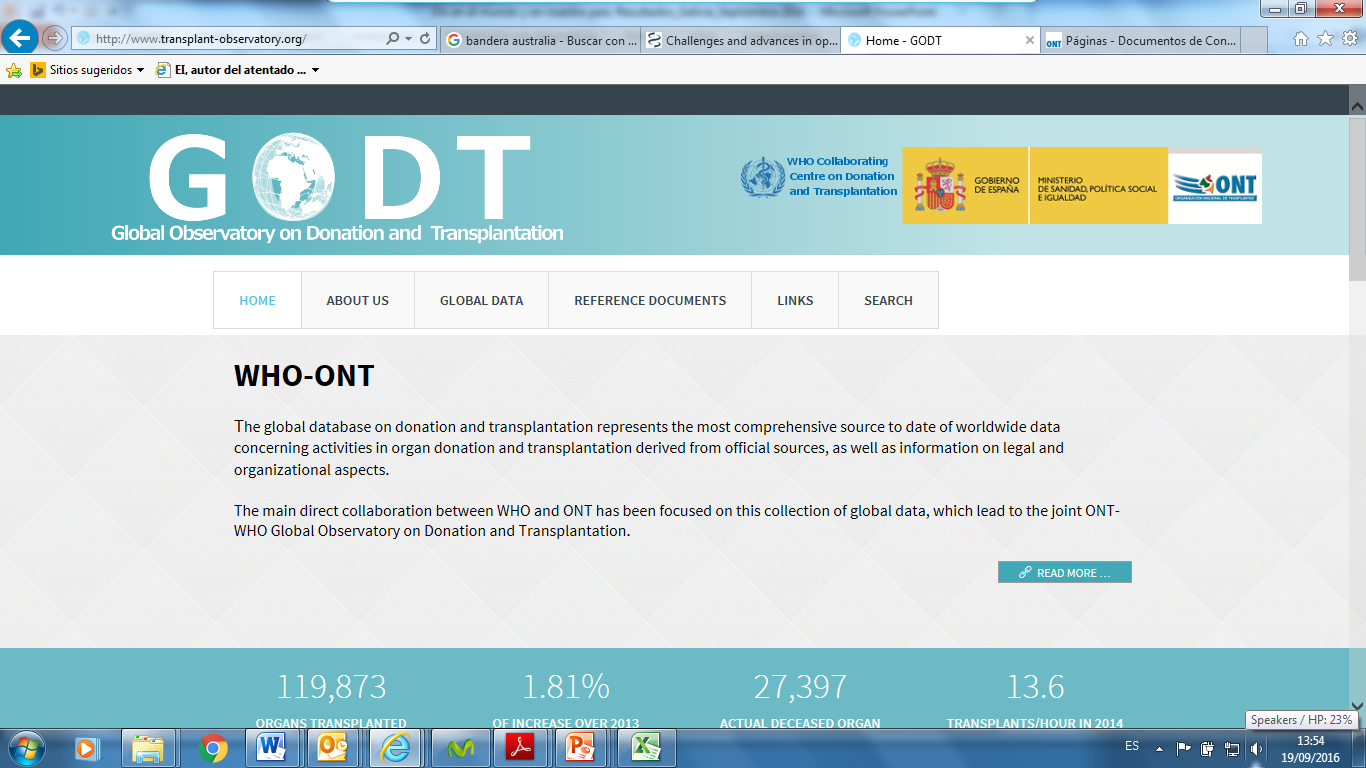 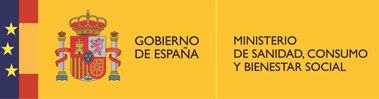 Actividad global de trasplante de órganos sólidos, pmp
2017:  ESPAÑA ES EL ÚNICO PAÍS DEL MUNDO CON MÁS
DE 110 ENFERMOS TRASPLANTADOS  PMP
<10.0
10.0 – 29.9
30.0 – 59.9
60.0 – 79.9
80.0 – 99.9
Patients transplanted pmp (2017)
100 - 110
>110
Fuente: Observatorio Global de Donación y Trasplante
España 2018
46,72 millones de habitantes
17 Autonomías
185 hospitales autorizados para donación
44 hospitales autorizados para trasplantes
        (10 con algún programa infantil)
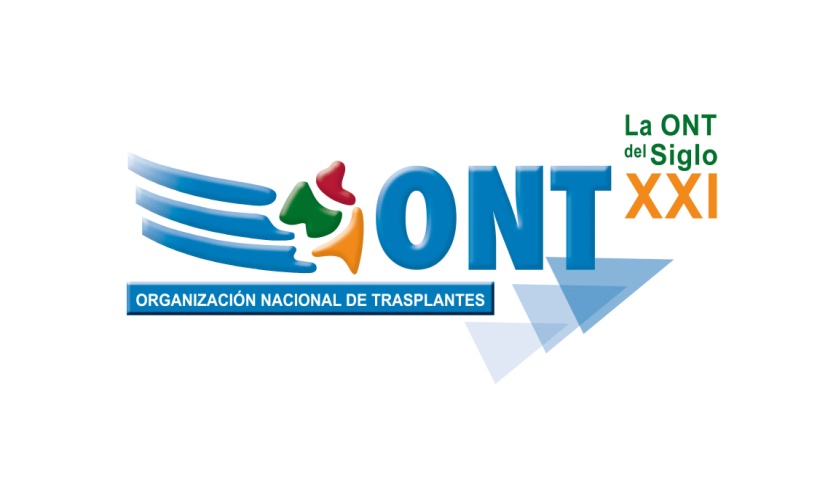 HASTA EL 1-1-19  SE HAN EFECTUADO EN ESPAÑA:

72.166 TRASPLANTES RENALES
27.382 TRASPLANTES HEPÁTICOS
  8.534 TRASPLANTES CARDIACOS
  4.820 TRASPLANTES PULMONARES
  1.918 TRASPLANTES PANCREÁTICOS
     141 TRASPLANTES INTESTINALES
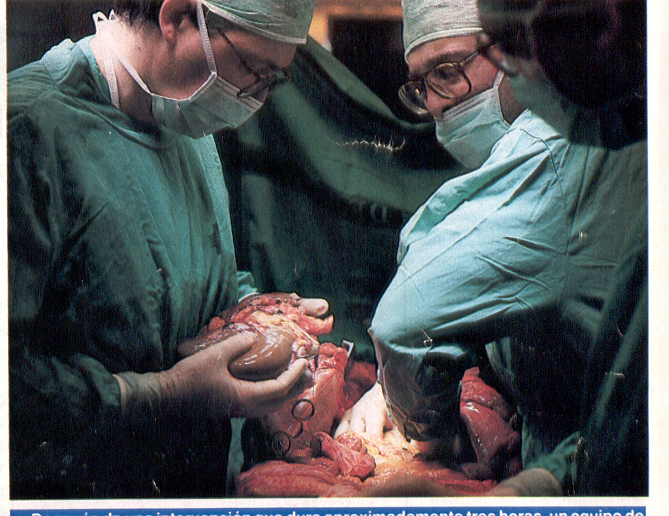 114.957 TRASPLANTES DE ÓRGANOS
>500.000 ESPAÑOLES HAN RECIBIDO IMPLANTES DE TEJIDOS O CÉLULAS
Fuente: Organización Nacional de Trasplantes
[Speaker Notes: Hasta 2017, 59.700 trasplantes hematopoyéticos, si añadimos los de 2018 (dato que tendremos a mediados de marzo) serán alrededor de 63.000.]
Evolución de las Listas de espera
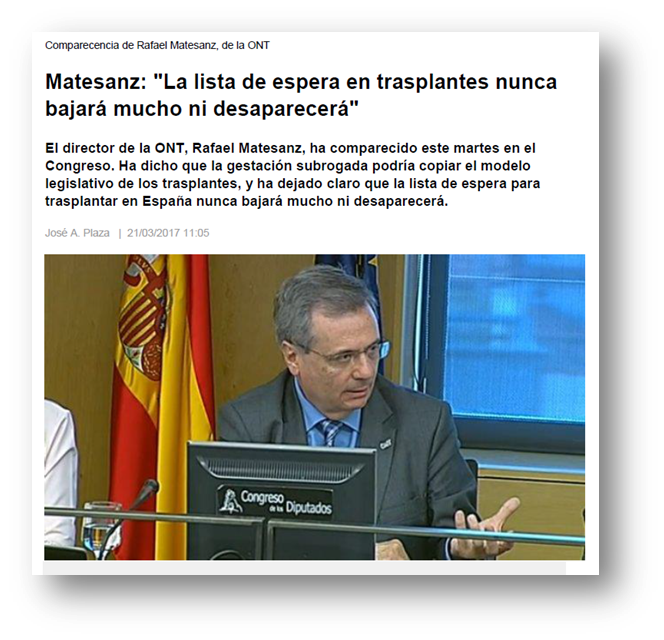 Fuente: Organización Nacional de Trasplantes
Negativas a la donación
20%
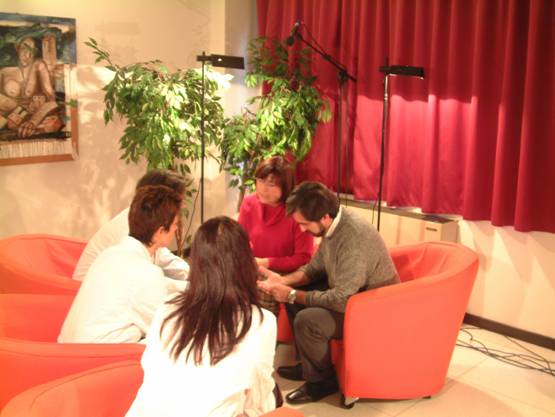 2018
14,8%
Fuente: Organización Nacional de Trasplantes
[Speaker Notes: 17% en ME y 9% en asistolia]
Pacientes trasplantados gracias al intercambio entre CCAA 2018 (enviados/recibidos)
38/47
117/36
43/67
71/91
52/21
19/19
66/270
149/35
44/36
SISTEMA ESPAÑOL DE DONACIÓN Y TRASPLANTE: UN EJEMPLO DE COHESIÓN EN EL SISTEMA NACIONAL DE SALUD
60/357
78/5
125/63
70/19
48/13
RECIBEN MÁS QUE ENVÍAN
48/37
ENVÍAN MÁS QUE RECIBEN
83/48
TOTAL INTERCAMBIOS:
1181 – 24% DEL TOTAL
DE TRASPLANTES
49/17
1 / -
4 / -
[Speaker Notes: Total tx 4876 (no cuento vivos)
AQUÍ HABLAMOS DE PACIENTES TRASPLANTADOS (LOS COMBINADOS SE CUENTAN COMO 1). Los 5314 de la diapo de evol tx cuenta órganos (y vivos)
Hay 16 tx con donantes de centros internacionales

El de ceuta se trasplantó en andalucía
De los 4 tx de Melilla, 3 en andalucía y 1 en Cataluña (el pulmonar)

Además se exportaron un corazón infantil (1 año) de Extremadura a Portugal y unos pulmones (BP) de Cataluña a Francia (adulto 46 años AB)]
Muchas Gracias
 Moltes Gràcies
Eskerrik Asko
Moitas Grazas
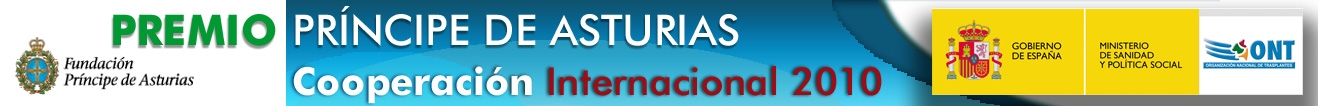 [Speaker Notes: Thank you very much for your atention]